Презентация объектов муниципальной      собственности Бейсужекского  сельского поселения  Выселковского района
Преимущества работы с органами местного самоуправления
Без посредников напрямую у собственника
4 
свободных объекта для МСП
 и самозанятых граждан
Торги только среди субъектов МСП и самозанятых
Аренда на длительный срок (от 5 лет)
Фиксированная цена договора
Возможность  выкупа имущества в случаях, установленных законам
Порядок оказания имущественной                                             поддержки
Требования к предпринимателям
Отнесение к субъектам МСП (Единый реестр субъектов МСП)
                                        или регистрация в качестве самозанятого гражданина




                                                                      от 1 до 2 месяцев





                                                        Наряду с имущественной поддержкой  также оказывается и                         
                                                           информационно-консультационная поддержка
Сроки предоставления имущества
Дополнительные возможности
Информационные ресурсы по имущественной поддержке субъектов МСП ,самозанятых граждан
Информация по имущественной поддержке содержится на  официальном сайте муниципального Бейсужекского сельского поселения  Выселковского района  http://beysugek2.ru/informatsiya/marketingovaya-kampaniya-dlya-biznesa-po-prezentatsii-obyektov-vklyuchennyih-v-perechni-munitsipalnogo-imuschestva.html, включая:


Федеральное,  региональное, муниципальное законодательство
Имущество для бизнеса
Условия предоставления имущества
Контактные данные  ответственных лиц
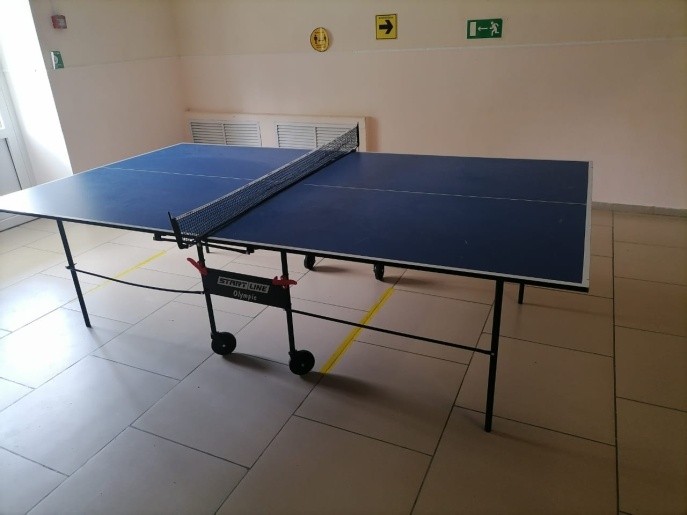 Предложения для субъектов МСП                                                      и самозанятых граждан
Описание объекта муниципального имущества


Тип имущества: 
Теннисный стол
Размер  152 х 272 см.
Цель использования имущества:
 для предоставления в аренду
Контактные данные                                                               ответственных лиц
Для получения расширенной информации по вопросам имущественной поддержки субъектов малого  и среднего  предпринимательства, самозанятых граждан Вы можете обратиться к эксперту по имуществу и имущественным отношениям администрации Бейсужекского сельского поселения Выселковского района телефону 8(86157)47147,  
e-mail: beusygek_2_sp@list.ru

Контактное лицо: Бондарева Светлана Васильевна